Урок химии в 11 классе
Строение  атома
Основные частицы составляющие вещество
Атом( от греческого atomos-неделимый)
Наименьшая частица химического элемента, входящая в состав простых и сложных веществ
История открытия
Демокри́т Абдерский (Δημόκριτος; ок. 460 до н. э., Абдеры — ок. 370 до н. э.) — великий древнегреческий философ
Главным достижением философии Демокрита считается развитие им учения Левкиппа об «атоме» — неделимой частице вещества
АТОМ
Это частица,обладающая истинным бытием, не разрушающаяся и не возникающая сама посебе . Он описал мир как систему атомов в пустоте, отвергая бесконечную делимость материи, постулируя не только бесконечность числа атомов во Вселенной, но и бесконечность их форм Атомы, согласно этой теории, движутся в пустом пространстве (Великой Пустоте, как говорил Демокрит) хаотично, сталкиваются и вследствие соответствия форм, размеров, положений и порядков либо сцепляются, либо разлетаются.
Модели строения атома
Модели строения атома
1902-1904гг. Модель Томсона
Атом → ядро → электрон
Атом состоит из положительно заряженного ядра и электронов, которые двигаются вокруг ядра со скоростью света
Ядро атома
Состоит из протонов и нейтронов.

               -частица ядра атома , имеющая один
                 положительный заряд и одну единицу
                 массы.
              
           -частица ядра атома , имеющая одну 
             единицу массы, но не имеющая заряда
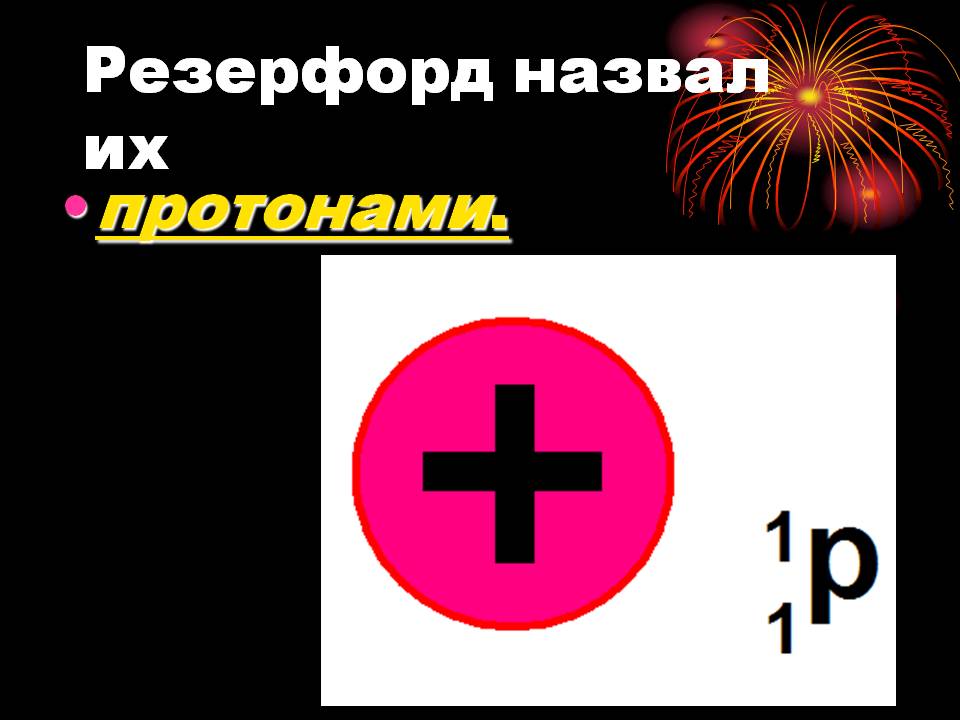 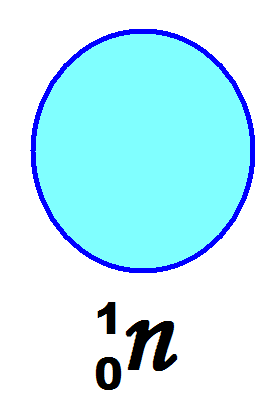 Электрон
e-частица атома, которая имеет один отрицательный
 заряд, не имеет массы и двигается вокруг ядра
 со скоростью света
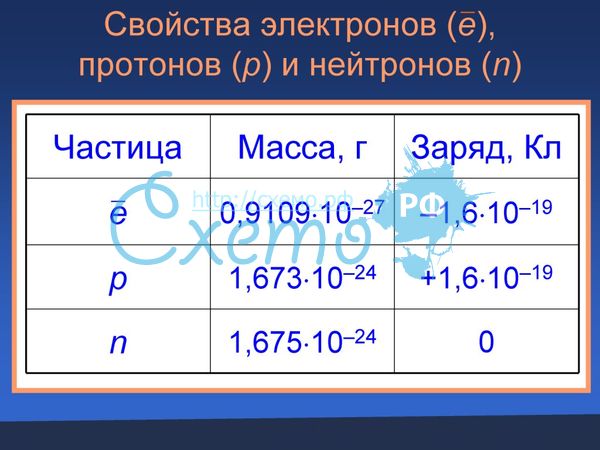 Графическое изображение
Электроны ,протоны , нейтроны
Порядковый номер= заряду ядра= числу электронов = числу протонов
Число протонов= атомные вес - число протонов
Запишите в тетради строение атомов : азота,
Фосфора , цинка, калия, углерода
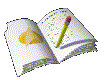